Canonical RepresentationGenetic Programming
John Woodward and Ruibin Bai
The University of Nottingham Ningbo
Outline of Talk 1
GP search spaces often consist of programs which represent functions multiple times. 
Can we construct a search space which consists of only a single representation of each function. 
As there is only a single program mapping to a single function, it should be easier to search. 
It may also have interesting theoretical properties (e.g. bloat, no free lunch, mutation operators).
Outline of Talk 2
Canonical representation means one way to represent an object (e.g. numbers).
Question – can we do the same with “programs and expressions”?
Specifically function set {+, -, *, /} U {1, x}
Fundamental theorem of arithmetic
Fundamental theorem of algebra
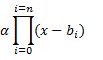 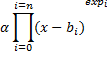 Comparing Numbers and Programs
We are used to dealing with number systems, where each (natural or rational) number has a single representation (think of unary, binary, decimal (Roman), Chinese/Japanese).
This may be a desirable situation with programs.
Imagine a situation where we did not have a canonical representation of numbers.
Standard Program Spaces
programs
functions
The space of programs maps to the space of functions. This is a many to one mapping. 
Two different programs may represent the same function
Canonical Program Spaces
programs
functions
The space of programs maps to the space of functions. This is a one to one mapping. 
Two different programs represent different functions
MOTIVATION
In a standard GP search space two syntactically different programs may represent the same function.
If a mutation operator produces a new program - it may not produce a new function. 
We want two syntactically different program to represent different functions. 
Therefore search, via GP (or other method), should be faster as time is not wasted re-sampling the same functions.
WHY DO MULTIPLE FORMS EXIST?
if the GP function set contains functions which are 
Associative  (x+y)+z = x+(y+z)
Distributive a*(b+c) = a*b+a*c
Commutative x*y*z = z*y*x
All these properties give more than one way to write the same function.
FUNDAMENTAL THEOREM - ARITHMETIC
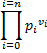 Where Vi are natural numbers, 
And Pi is the ith prime number
Any natural number can be written as the unique product of primes.
Primes are 2, 3, 5, 7, 11, 13, 17, …
E.G. 1200 = 2^4.3^1.5^2
Or as a vector (4, 1, 2)
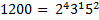 GENERATING CANONICAL RATIONALS
6936/1200 – Chinese remainder theorem 
(3, 1, 0, 0, 0, 0, 2) = 6936
(4, 1, 2) = 1200
(0, 0, 0, 0, 0, 0, 2)
(1, 0, 2)
Can immediately see common factors.
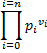 Where Vi are integers, 
And Pi is the ith prime number
SIMPLER FUNCTION SETS (without /)
function set {+} U {x} gives
nx (where n is a Natural Number > 0)
function set {+, -} U {x} gives
mx (where m is an integer)
function set {+, - *} U {x} gives	
set of polynomials with integer coefficients.
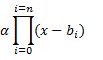 General Form
Given the primitive set{+, -, *, /} U {1, x}
We can write a function uniquely as the expression below.
Ci are complex numbers (conjugates)
expi are integers
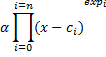 WHAT WE ARE NOT DOING!!!
we are not constructing a GP-syntax tree and doing an algebraic simplification. 
E.g. (1+x)-1 reduces to x
As the +1 and -1 cancel out!
we want to directly generate programs in canonical form and guarantee immediately that they cannot be simplified.
ORDERING THE PROGRAMS
we can order natural and real numbers. 
Most math textbooks do not define an order on complex numbers. 
Some even say we cannot say is 2i+1 > 3 ?
Yes we can define order on complex numbers.
THREE DIFFERENT SITUATIONS
Can we construct canonical search spaces. 
with less functions - this is not a problem if we can approximate closely enough. 
with more functions (still an improvement if we have less functions than the typical search space.)
with exactly one program to one function (as we have done in this paper)
RELATIONSHIP BETWEEN SEARCH AND BIAS – TYPICAL SEARCH SPACE
Here one function is preferred twice as much as the other function.
It is also the case for random search, and enumeration, that the same function is twice as easy to find.
RELATIONSHIP BETWEEN SEARCH AND BIAS – CANONICAL SEARCH SPACE
Here all functions are in equal preference.
It is also the case for random search, and enumeration, that the functions are equally easy to find.
POTENTIAL BENEFITS.
No free lunch is only valid for canonical search spaces.  It is not valid for standard GP
bloat - the uncontrolled growth of programs during evolution - will not happen here?!?!?
diversity of genotype and phenotype are easier to manage. 
bias in GP comes largely from the fact that there are many more programs representing some functions than others.
FURTHER WORK
this is the content of a current grant proposal 
so please check my webpage for latest publications on this.
SUMMARY
GP search spaces often consist of programs which represent functions multiple times. 
Given the primitive set{+, -, *, /} U {1, x}
We can write a function uniquely as the expression below.
Ci are complex numbers (conjugates)
expi are integers
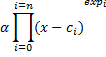